ANKARA ÜNİVERSİTESİDİL VE TARİH-COĞRAFYA FAKÜLTESİ
ÇAĞDAŞ TÜRK LEHÇELERİ VE EDEBİYATLARI BÖLÜMÜ
GÜNEY-BATI OĞUZ  GRUBU TÜRK LEHÇELERİ VE EDEBİYATLARI ANABİLİM DALI
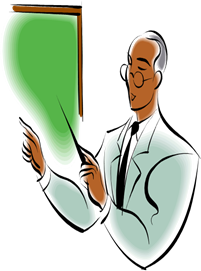 Bahar Dönemi / Yüksek Lisans Dersi
Ders Kodu:  04015116
Ders Adı:  Türkmen Türkçesi Grameri II
HAFTALIK DERSLER 

1. Hafta	Ad ve ad yapımı
2. Hafta	Çokluk kategorisi
3. Hafta	İyelik kategorisi
4. Hafta	Durum kategorisi
5. Hafta	Bildirme kategorisi
6. Hafta	Zamirler
7. Hafta	Sıfatlar
8. Hafta	Ara sınav
9. Hafta	Sayılar ve numeratifler
10. Hafta	Zarflar
11. Hafta	Edatlar, parçacıklar, modal sözcükler
12. Hafta	Fiil ve fiil yapımı
13. Hafta	Kişi, zaman, görünüş, kılınış
14. Hafta	Tasarlama kipleri
15. Hafta	Ünlemler
16. Hafta	Sınav
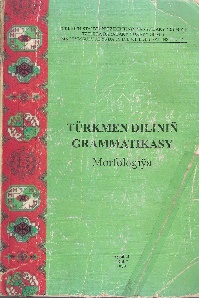 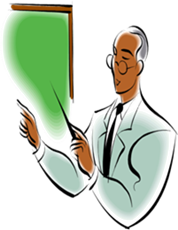 HAFTALIK DERSLER 
14. Hafta	 Fiil ve fiil yapımı Tasarlama Kipleri
IŞLIKLERIŇ GURLUŞY TAÝDAN TOPARA BÖLÜNIŞI
Türkmen dilinde-de beýleki türki dillerde bolşy ýaly, düýp işlikler öz morfologik düzümi boýunça 
asyl, 
ýasama we 
çylşyrymly 
işliklere bölünýärler. 

Şeýlelikde, emele gelşi taýdan işlikler sada we çylşyrymly gurluşda bolýarlar. 
Sada işlikleriň gurluşynda bir asyl söz bolýar. 
Sada işlikler hem asyl sada işlik we ýasama sada işlik görnüşinde bolýar.
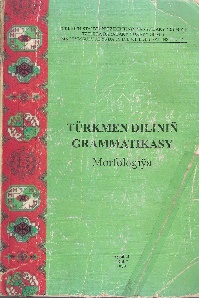 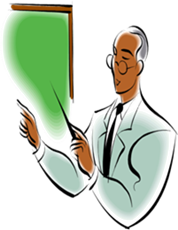 HAFTALIK DERSLER 
14. Hafta	 Fiil ve fiil yapımı Tasarlama Kipleri
IŞLIKLERIŇ GURLUŞY TAÝDAN TOPARA BÖLÜNIŞI
Asyl sada işlikler böleklere bölünmeýän,düzüminde goşulma bardygy duýulmaýan işliklerdir. 
al, as, bil, gur, ölçe, tana, uç. 
Asyl sada işlikler şol durşuna belli bir many aňladyp, gymyldy-hereketi bildirýärler. 
Olar ýasalmadyk asyl sözlerdir, eger bölünseler, onda manysyny ýitirýärler. 

Asyl işlikler, köplenç, bir bogundan ybarat bolýar. 

Emma olaryň iki bogunlylary hem az däl.
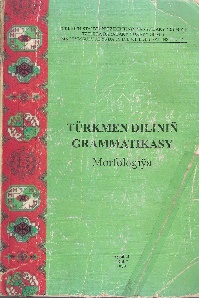 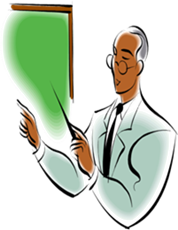 HAFTALIK DERSLER 
14. Hafta	 Fiil ve fiil yapımı Tasarlama Kipleri
IŞLIKLERIŇ GURLUŞY TAÝDAN TOPARA BÖLÜNIŞI
a)çekimli we çekimsiz iki sesden düzülen işlikler: 
or, al, aç, iý, öt, eg, ek, in, ur, iç, ös. 
b) çekimsiz, çekimli we çekimsiz üç sesden düzülen işlikler: 
bak, çak, bol,gel, dur, tut, tap, çyk, ýap, goý, gaz, gaç, kes, çyz, gir, çek, ýaz, gül, ber, bar,... . 
ç) çekimli, çekimsiz we çekimsiz seslerden bolan işlikler az sanlydyr: 
üýr, ürk, elt, art, ört, . 
d) çekimsiz, çekimli, çekimsiz we çekimsiz dört sesden dörän işlikler: 
gork, gaýt, serp, silk, gyrp, sanç, sünç, ýenç, güýl, ýort, kert, ...
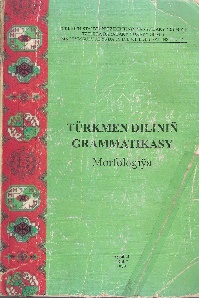 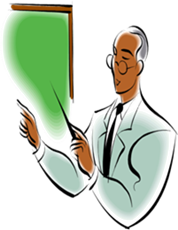 HAFTALIK DERSLER 
14. Hafta	 Fiil ve fiil yapımı Tasarlama Kipleri
IŞLIK ŞEKILLERI
Şekil ýasaýjy goşulmalar işlikleriň sözlemde ulanylyşynda uly orna eýedir. 
Işlikleriň başga sözlere, sözleme birikmegi, baglanmagy üçin haýsy-da bolsa bir şekil ýasaýjy goşulmany kabul edip, onuň barlyk ýa-da ýokluk galypynda gelmegi hökmany şertdir. 

Sözlemde ulanylan işlik hökman belli bir, diňe bir şekil ýasaýjy bilen üýtgändir. 

Hiç bir şekil ýasaýjysy bolmadyk işlik sözlemde bolup bilmez.
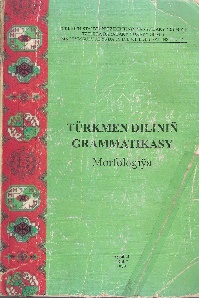 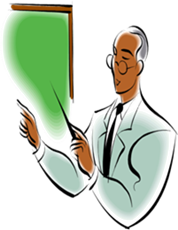 HAFTALIK DERSLER 
14. Hafta	 Fiil ve fiil yapımı Tasarlama Kipleri
IŞLIK ŞEKILLERI
Işlikleriň üýtgemek ukyby has giňdir. 

Işlikler üýtgände, sözde täze leksik many ýüze çykman, sözüň grammatik manylary üýtgeýär hem-de gymyldy hereketiň bolup geçişiniň dürli görnüşlerini, ýagdaýlaryny aňladýarlar. 


Işlik şekilleriniň goşulmalarynyň hersiniň öz formal morfologik görkezijisi bar.
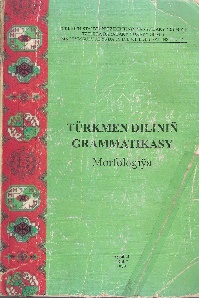 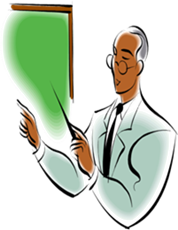 HAFTALIK DERSLER 
14. Hafta	 Fiil ve fiil yapımı Tasarlama Kipleri
IŞLIK ŞEKILLERI
Türkmen dilinde işlik şekilleriniň birnäçesi bardyr:
 1.Işligiň öten zaman şekili 
2. Işligiň häzirki zaman şekili 

3. Işligiň mälim geljek zaman şekili 
4. Işligiň nämälim geljek zaman şekili 

5. Işligiň şert şekili 
6. Işligiň buýruk şekili 

7. Işligiň arzuw-isleg şekili 
8. Işligiň nämälim (infinitiw) şekili
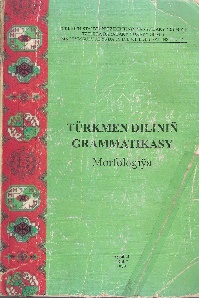 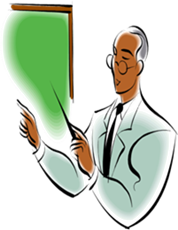 HAFTALIK DERSLER 
14. Hafta	 Fiil ve fiil yapımı Tasarlama Kipleri
IŞLIK ŞEKILLERI
Türkmen dilinde işlik şekilleriniň birnäçesi bardyr: 

9. Işligiň hyýal şekili 
10. Işligiň öten zaman ortak işlik şekili 

11. Işligiň häzirki zaman ortak işlik şekili 
12. Işligiň mälim geljek zaman ortak işlik şekili 

13. Nämälim geljek zaman ortak işlik şekili 
14. Hal işlik şekili 

15. Iş atlary şekilleri
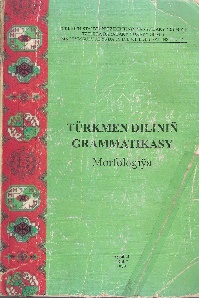 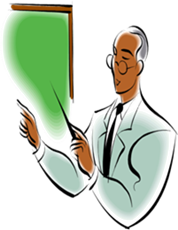 HAFTALIK DERSLER 
14. Hafta	 Fiil ve fiil yapımı Tasarlama Kipleri
IŞLIK ŞEKILLERI
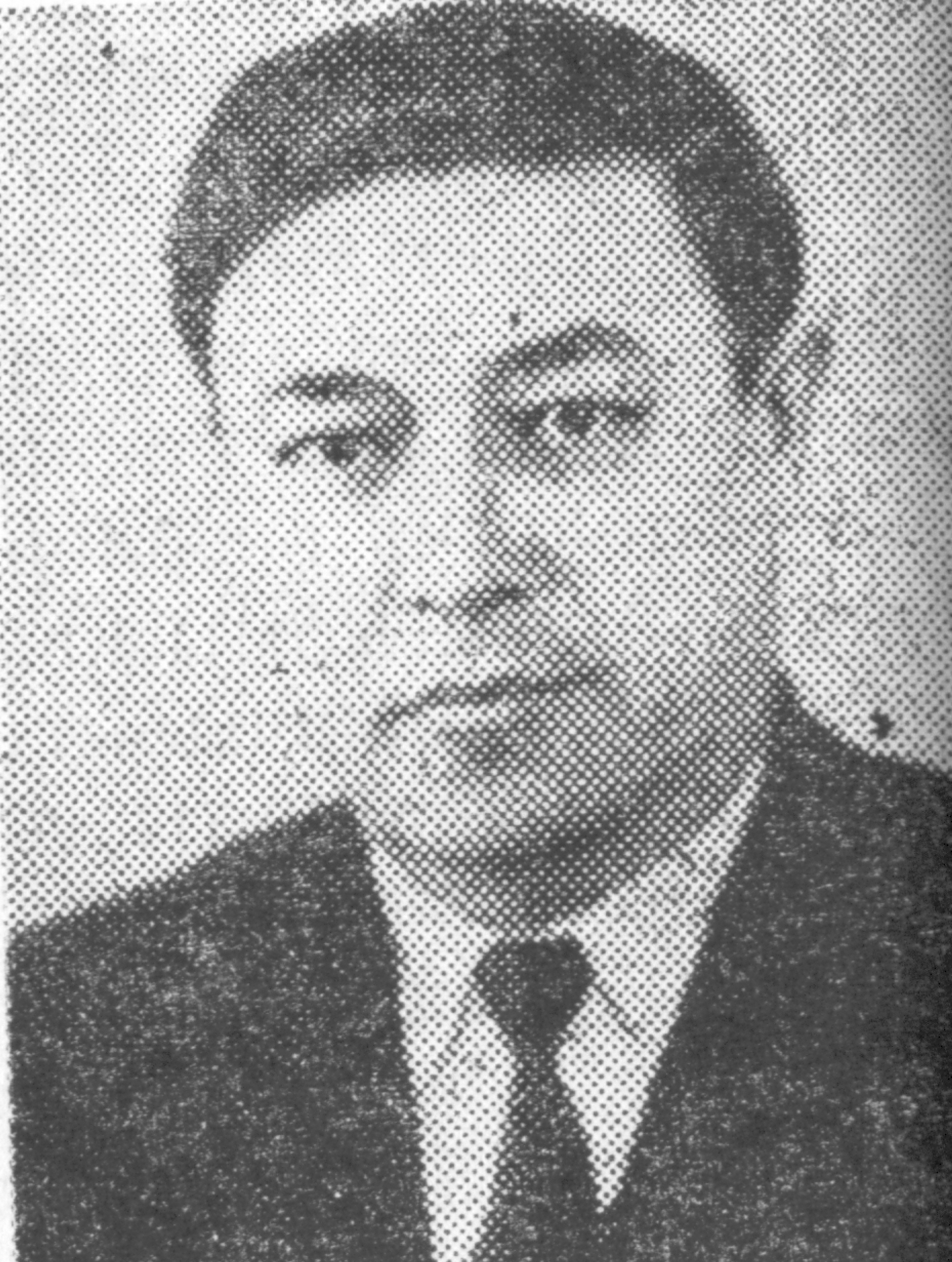 Türkmen dilinde işligiň zaman şekilleri barada düýpli ylmy derňewler geçirildi (Çaryýarow B. Günorta-günbatar türki dillerde işlik zamanlary, Aşgabat, 1969, Hojaýew B Türki dilleriň günorta-günbatar toparynda ortak işlik formalary. Aşgabat, 1978., Şonuňky. Häzirki zaman türkmeen dilinde ortak işlik formalary. Aşgabat, 1975. Zaman düşünjesi giň mana we aňladylyşa eýedir.
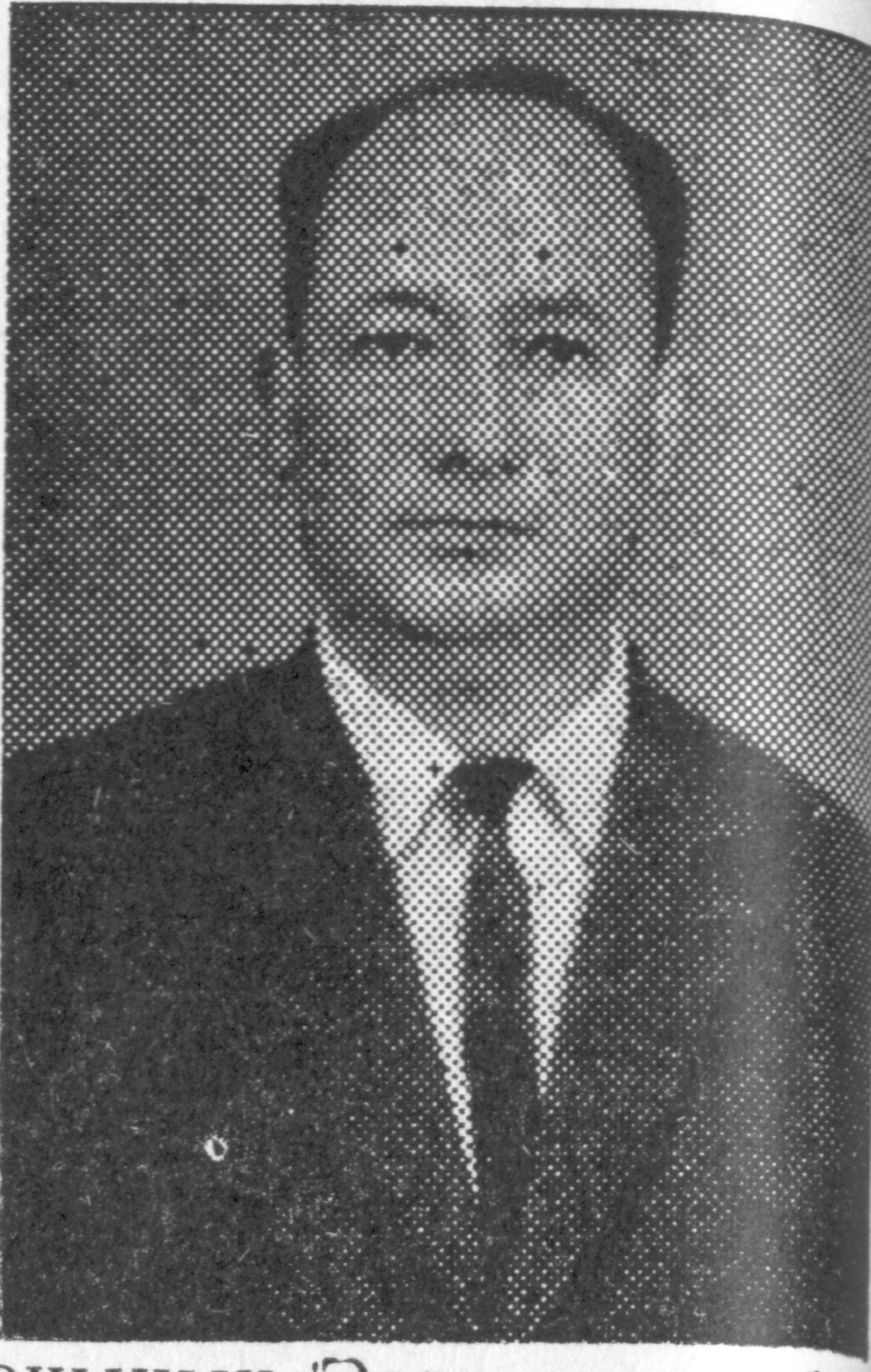 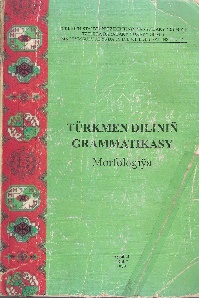 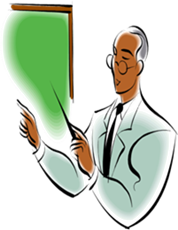 HAFTALIK DERSLER 
14. Hafta	 Fiil ve fiil yapımı Tasarlama Kipleri
IŞLIGIŇ ÖTEN ZAMANY
Zaman ýasaýjy goşulmalaryň gurluşy taýdan sada ýa-da çylşyrymlydygyna garap, öten zaman iki görnüşe bölünýär: 

Sada öten zaman 

2. Çylşyrymly öten zaman
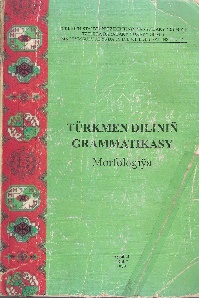 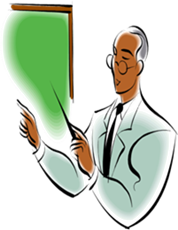 HAFTALIK DERSLER 
14. Hafta	 Fiil ve fiil yapımı Tasarlama Kipleri
IŞLIGIŇ ÖTEN ZAMANY
Işligiň sada öten zamany düýp işlige -dy/-di goşulmasynyň we işlik ýöňkemesiniň goşulmalarynyň goşilmagy arkaly ýasalýar (şekillenýär). 
-dy/-di şekil ýasaýjynyň asyl, ýasama, goşma, düzme düýp işliklere goşulmagy bilen sözleýjiniň sözleýän pursatyndan öň bolup geçen ýa-da bolup geçmeli bolan gymyldy-hereketi, ýagdaýlary aňladylýar. 
oka-dy-m, bil-di-k, oka-dy-ň, bil-di-ňiz, oka-dy, bil-di-ler. 

-dy/-di goşulmasynyň gelip çykyşy barada birnäçe garaýyşlar bolup, olaryň arasynda has ygtybarlysy onuň -dyk/-dik ortak işlik goşulmasyndan gysgalyp emele gelendigi baradaky garaýyşdyr.
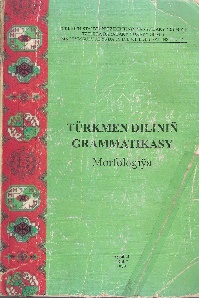 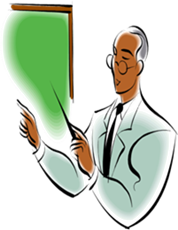 HAFTALIK DERSLER 
14. Hafta	 Fiil ve fiil yapımı Tasarlama Kipleri
IŞLIGIŇ ÖTEN ZAMANY
Sada öten zaman stilistik maksatlar üçin ulanylanda, onda ol käwagtlar geljek zaman, seýrek halda häzirki zaman manysynda bolup biler. 

Ana, ol geldi-le! (Häzirki zaman) 
Men, ine gitdim.(Geljek zaman). 

Sada öten zaman şekilini kabul eden işlikleriň atlaşmak, kömekçi hyzmata geçmek ýaly häsiýetleri-de bar. 
Gelniň geldi – geldisi, ogluň boldy- boldusy. 
Sen bardy-geldi okamasaň, özüň zyýan çekersiň.
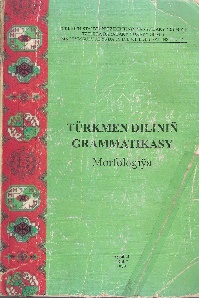 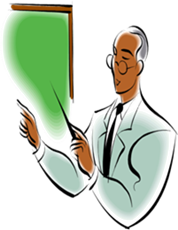 HAFTALIK DERSLER 
14. Hafta	 Fiil ve fiil yapımı Tasarlama Kipleri
IŞLIGIŇ ÖTEN ZAMANY
Işligiň çylşyrymly öten zaman şekilleriniň goşulmalaryny hasyl etmäge habarlyk goşulmalary -dy/-di, -dyr/-dir gatnaşýar. 

Olar dürli işlik şekilleri bilen birigip, birnäçe zaman aňladyjy çylşyrymly goşulmalary ýüze çykarypdyr. 

Munuň özi bolsa işligiň öten zaman şekiliniň dürli manylary aňladyp bilýändigini, giňden ulanylýandygy görkezýär.
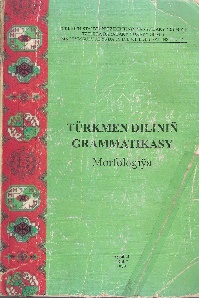 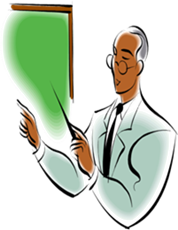 HAFTALIK DERSLER 
14. Hafta	 Fiil ve fiil yapımı Tasarlama Kipleri
IŞLIGIŇ ÖTEN ZAMANY
Munuň özi bolsa işligiň öten zaman şekiliniň dürli manylary aňladyp bilýändigini, giňden ulanylýandygy görkezýär. 
-ýardy/-ýärdi, 
-ardy/-erdi, 
-jakdy/-jekdi, 
-ipdi/-ypdy, 
-ypdyr/-ipdir, 
-an/-en 
goşulmalary barlyk şekilde bolup, many taýdan dowamly, hyýal-meýil, öňki, nämälim, hekaýa, subýektiw öten zamanlary hasyl etmäge gatnaşýarlar.
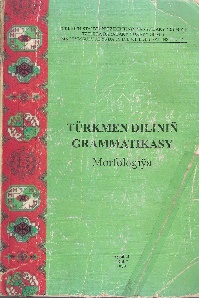 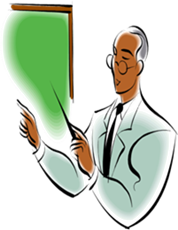 HAFTALIK DERSLER 
14. Hafta	 Fiil ve fiil yapımı Tasarlama Kipleri
IŞLIGIŇ ÖTEN ZAMANY
Çylşyrymly öten zamanyň birnäçe görnüsleri bellenilýär. 
 1. Mälim dowamly öten zaman (-ýardy/-ýärdi) 

2. Nämälim dowamly öten zaman (-ardy/-erdi) 

3. Hyýal-meýil öten zaman (- jakdy/-jekdi) 

4. Öňki öten zaman (-ypdi/-ipdi/-updy/-üpdi) 

5. Nämälim hekaýa öten zaman (-an/-en) 

6. Subýektiw öten zaman (-ypdir/-ipdir/-updyr/-üpdir)
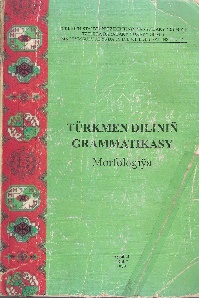 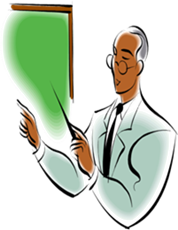 HAFTALIK DERSLER 
14. Hafta	 Fiil ve fiil yapımı Tasarlama Kipleri
IŞLIGIŇ ÖTEN ZAMANY
Mälim dowamly öten zaman 

Bu şekil barlyk hem ýokluk galyplarda aňladylýar.
 Onuň barlygy –ýardy/-ýärdi, ýoklugy –ma/-me goşulmalary arkaly ýasalýar. 

Bu goşulmalardan soň ýöňkeme goşulmalary hem goşulýar. 
Olar goşulan işliginden sözleýjä mälim bolan hem öň bolup geçen gymyldy-hereketi, wakany, ýagdaýy aňladýar. 

ýaz-ýardy-m, ýaz-ýardy-k, ýaz-ýardy-ň , 
ýaz-ýardy-ňyz, ýaz-ýardy, ýaz-ýardy-lar.
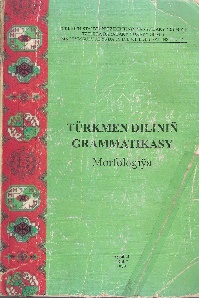 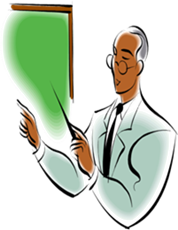 HAFTALIK DERSLER 
14. Hafta	 Fiil ve fiil yapımı Tasarlama Kipleri
IŞLIGIŇ ÖTEN ZAMANY
Nämälim dowamly öten zaman 
-ardy/-erdi 
goşulmanyň kömegi bilen barlyk galypy, 
-ma/-me goşulmasynyň düýp işlige goşulmagy bilen ýokluk galypy aňladylýar. 
al-ardy-m, 
al-ardy-k , 
al-ardy-ň, 
alardy-ňyz, 
al-ardy, 
al-ardy-lar.
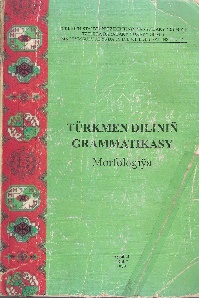 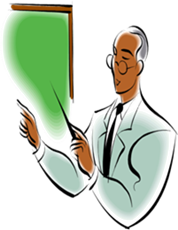 HAFTALIK DERSLER 
14. Hafta	 Fiil ve fiil yapımı Tasarlama Kipleri
IŞLIGIŇ ÖTEN ZAMANY
Hyýal-meýil öten zaman 
Bu şekil: -jakdy/-jekdi, -majakdy/-mejekdi, däl ýaly goşulmalaryň hem sözüň üsti bilen hasyl bolýar. 
Olar degişlilik goşulmalaryny hem kabul edýärler. 
bil-jekdi-m, oka-jakdy-k, bil-jekdi-ň, 
oka-jakdy-ňyz, bil-jekdi, oka-jakdy-lar. 
Olar goşulan işliginden gymyldy-hereketi ýerine ýetirmäge bolan meýli-hyýaly, islegi bildirýär, emma köplenç hereketiň amala aşmandygyny aňladýar. 
Görogly, men-ä seni öldürjekdim, näme-de bolsa, bar, seniň günäňi ötdüm
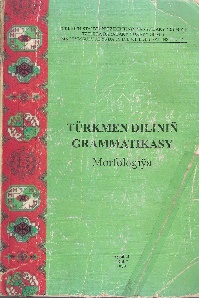 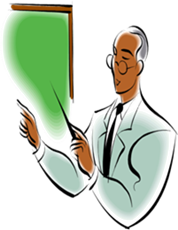 HAFTALIK DERSLER 
14. Hafta	 Fiil ve fiil yapımı Tasarlama Kipleri
IŞLIGIŇ ÖTEN ZAMANY
Öňki öten zaman 

Öňki öten zamana “birçak öten zaman” hem diýilýär. 
Ol bireýýäm bolup gutaran, dowamsyz, köp gezek gaýtalanmadyk, ynanç bilen aýdylýan gymyldyny aňladýar. 
Muňa dil biliminde плюсквамперфект hem ddiýilýär. 
Türkmen ddilinde -ypdy/-ipdi, -mandy/-mändi ýaly goşulmalaryň düýp işliklere goşulmagy bilen hasyl bolýan çylşyrymly öten zaman şoňa ýakyn hasaplanýar. 
Olar ýöňkeme goşulmalaryny kabul edýärler. 
gel-ipdi-m/gel-ipdi-k, gel-ipdi-ň /gel-ipdi -ňiz, gel-ipdi /gel-ipdi- ler.
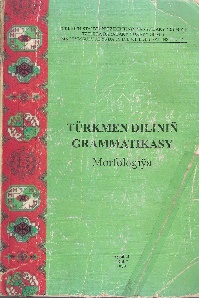 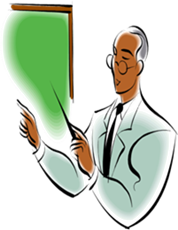 HAFTALIK DERSLER 
14. Hafta	 Fiil ve fiil yapımı Tasarlama Kipleri
IŞLIGIŇ ÖTEN ZAMANY
Nämälim hekaýa öten zaman 

-an/-en goşulmanyň düýp işlige birikmeginden hasyl bolýar, onuň ýokluk galypy ýok. 

Bu şekil has öňräk bolan, bolup geçen hereketi, wakany ýa-da şonuň netijesini gören ýaly edip habar bermegi aňladýar, ol ertekilerde, rowaýatlarda ulanylýar. 

Ol bir wagtlar ýaşap geçen. Okaman molla bolan, çokaman garga bolan. 
Bular habarlyk goşulmalary kabul edenden soň, ýöňkemede üýtgeýärler. Ýazandyryn, ýazandyrsyň, ýazandyr
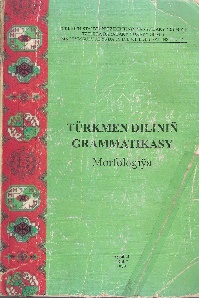 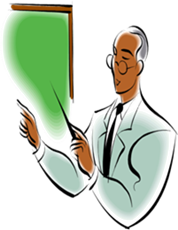 HAFTALIK DERSLER 
14. Hafta	 Fiil ve fiil yapımı Tasarlama Kipleri
IŞLIGIŇ ÖTEN ZAMANY
Subýektiw öten zaman 

-ypdir/-ipdir/-updyr/-üpdir; -mandyr/-mändir goşulmalaryň üsti bilen aňladylýar. 
Olar ýöňkemede üýtgeýärler. 

Bu goşulmany kabul eden işlik sözlenilýän wagtdan öň bolup geçen hereket barada sözleýjiniň tötänden ýadyna düşürip ýa-da başga biriniň aýdanyna, wakanyň netijesine esaslanyp pikir ýöredýändigini aňladýar. 

Men onuň göwnüne degäýipdirin-dä…
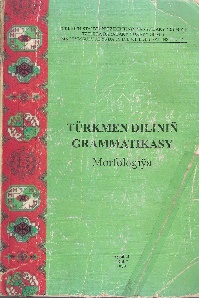 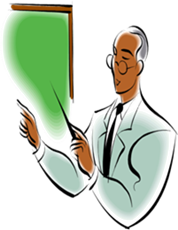 HAFTALIK DERSLER 
14. Hafta	 Fiil ve fiil yapımı Tasarlama Kipleri
IŞLIGIŇ HÄZIRKI ZAMANY
Işligiň häzirki zamany dürli goşulmalaryň üsti bilen aňladylýar. 

1.Umumy häzirki zaman (ýar,-ýär) 

2.Anyk häzirki zaman (dur, ýatyr, otyr, yör) 

3.Çaklama häzirki zaman (ýandyr,-ýändir) 

4.Häzirki öten zaman (amok,-emok-ähli ýöňkemede)
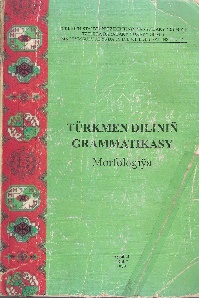 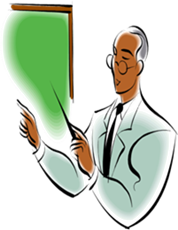 HAFTALIK DERSLER 
14. Hafta	 Fiil ve fiil yapımı Tasarlama Kipleri
IŞLIGIŇ HÄZIRKI ZAMANY
Anyk häzirki zaman 
dur, 
otyr, 
ýatyr, 
ýör 
işlikleriniň cekimlisiniň uzyn aýdylmagy bilen aňladylýar. 
Onuň ýokluk galypy ýok. 
Olar ýöňkeme goşulmalaryny kabul edýärler. 
dur-un, dur-us, dur-suň, dur-suňyz, dur, durlar. 

Bu işlikler anyk (konkret) häzirki zamany aňladýar.
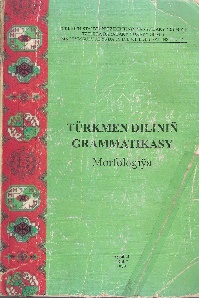 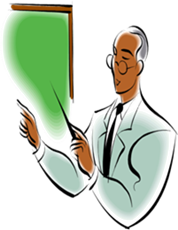 HAFTALIK DERSLER 
14. Hafta	 Fiil ve fiil yapımı Tasarlama Kipleri
IŞLIGIŇ HÄZIRKI ZAMANY
Çaklama häzirki zaman 

-ýandyr/-ýändir goşulmalarynyň üsti bilen emele gelýär. 

Onuň ýoklugy däl sözi arkaly aňladylýar. 
Olar ýöňkeme goşulmalaryna-da kabul edýärler. 

okaýandyr-yn, oka-ýandyr-syň/ oka-ýandyr-ys, 
okaýandyr-syňyz, okaýandyr-lar. 

Bular manysy boýunça boljak wakany, ýagdaýy çaklaýarlar.
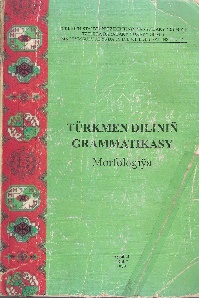 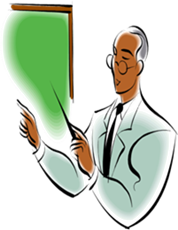 HAFTALIK DERSLER 
14. Hafta	 Fiil ve fiil yapımı Tasarlama Kipleri
IŞLIGIŇ HÄZIRKI ZAMANY
Häzirki öten zaman 
-amok/-emok, -anok/-enok ýaly goşulmalaryň üsti bilen hasyl bolýar.
Onuň barlyk galypy ýok diýlip hasaplanýar. 
Bu şekil hem –an/-en öten äaman ortak işlik goşulmasynyň atlaşyp,ýöňkeme goşulmalaryny kabul edenden soň “ýok” sözüniň getirilmegi bilen hasyl bolupdyr. 
Soň bu goşulmalar gysgalyp, -aňok/-eňok, amok/-emok ýaly görnüşe gelipdir. 
Bu goşulmalary kabul eden işlikler sözlenilýän wagtdan öň amala aşmadyk gymyldy-hereketi, ýagdaýy aňladýar. 
Okuwçylar heniz ýazyp bolanok, jogap berenok.
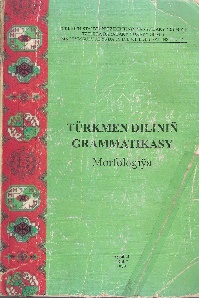 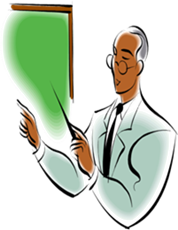 HAFTALIK DERSLER 
14. Hafta	 Fiil ve fiil yapımı Tasarlama Kipleri
IŞLIGIŇ GELJEK ZAMANY
Işligiň bu zamany nämälim geljek zaman (-ar/-er) we mälim geljek zaman (-jak/-jek) diýen iki topara bölünýar. 
Bularyň ýoklugy –ma/-me goşulmasy we däl sözi arkaly aňladylýar. 
Olar sözlenilýän wagtdan soň bolup biljek ýa-da boljak gymyldy-hereketi, wakany, ýagdaýy habar berýärler. 
Olar manylary boýunça mälim geljek zaman (-jak,-jek däl), nämälim geljek zaman (-ar/er, -ma/-me) bolýar. 
Nämälim geljek zaman şahs aňladýar, ýagny öz yzyndan işlik ýöňkemeleriniň goşulmalaryny kabul edýar.